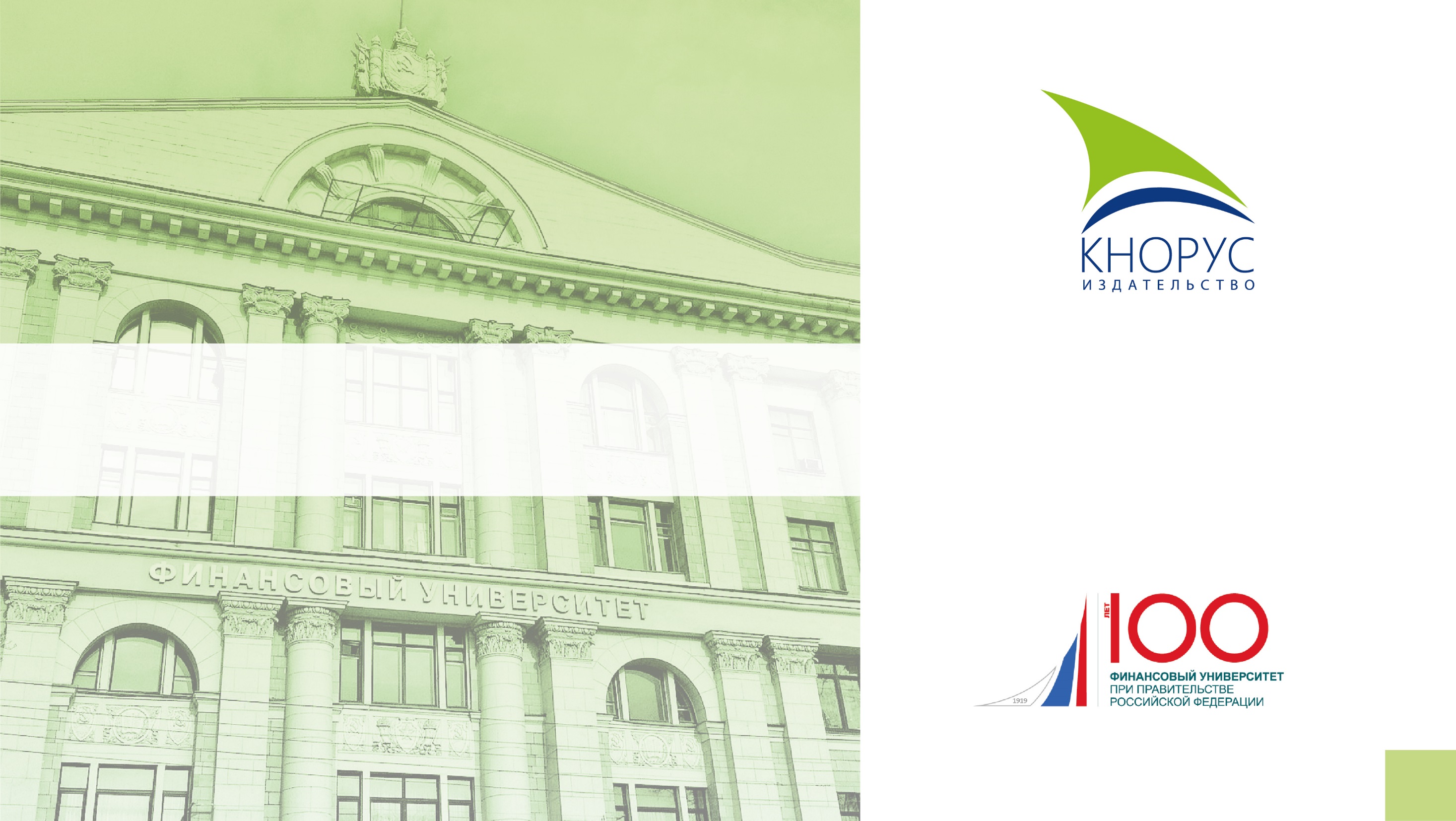 ЭБС BOOK.RU.
ОБНОВЛЕННЫЕ МОДУЛИ И СЕРВИСЫ
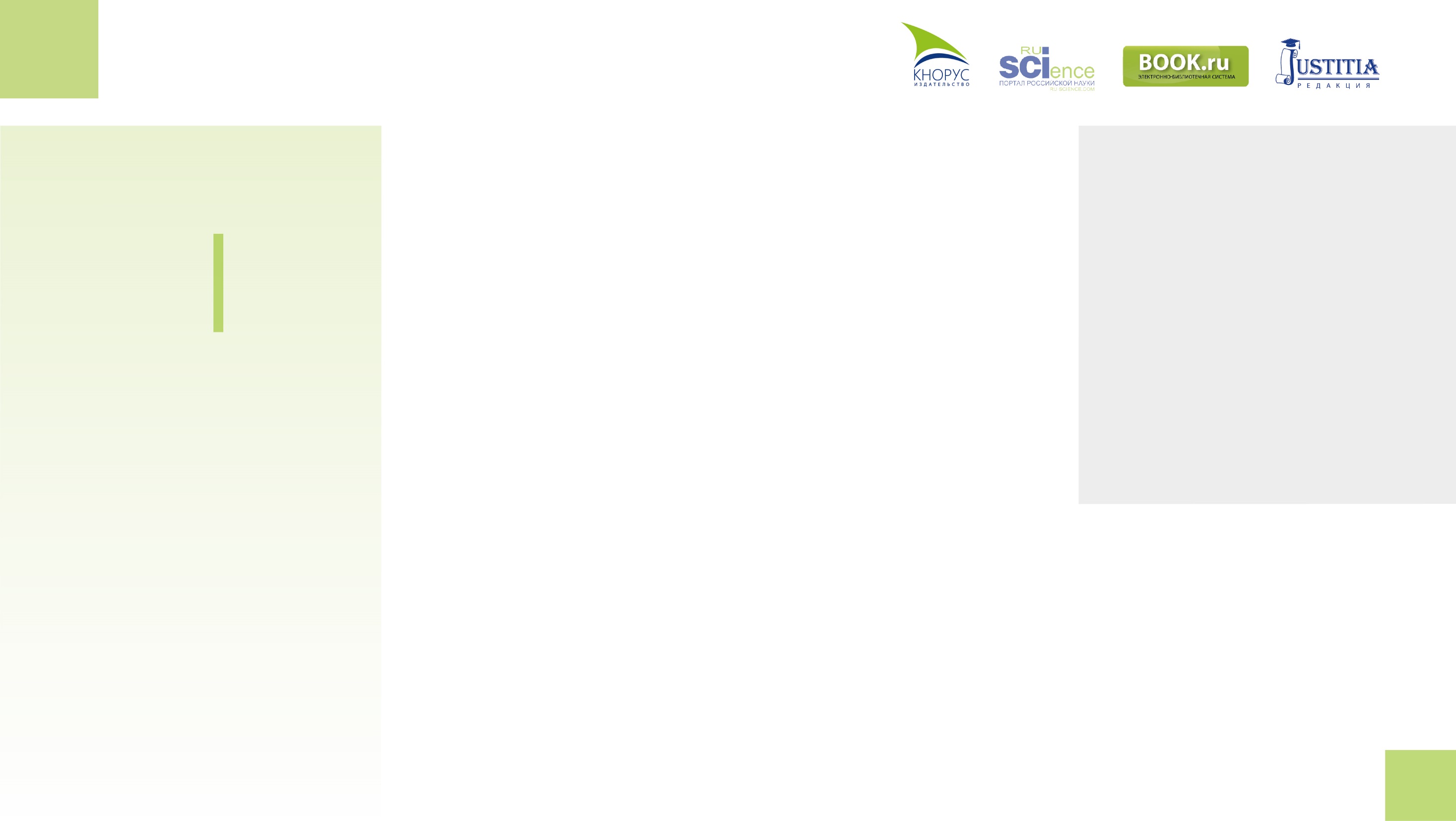 ЭБС BOOK.RU
ЭБС BOOK.RU – ЭТО
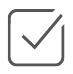 Контент от правообладателя
Более 13 000 учебных и научных изданий от преподавателей ведущих вузов России
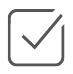 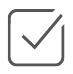 Удобный интерфейс и функциональный поиск
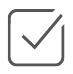 Широкие возможности в зависимости 
от статуса пользователя
Все формы доступа
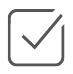 Интеграция с образовательным порталом 
учебного заведения
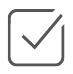 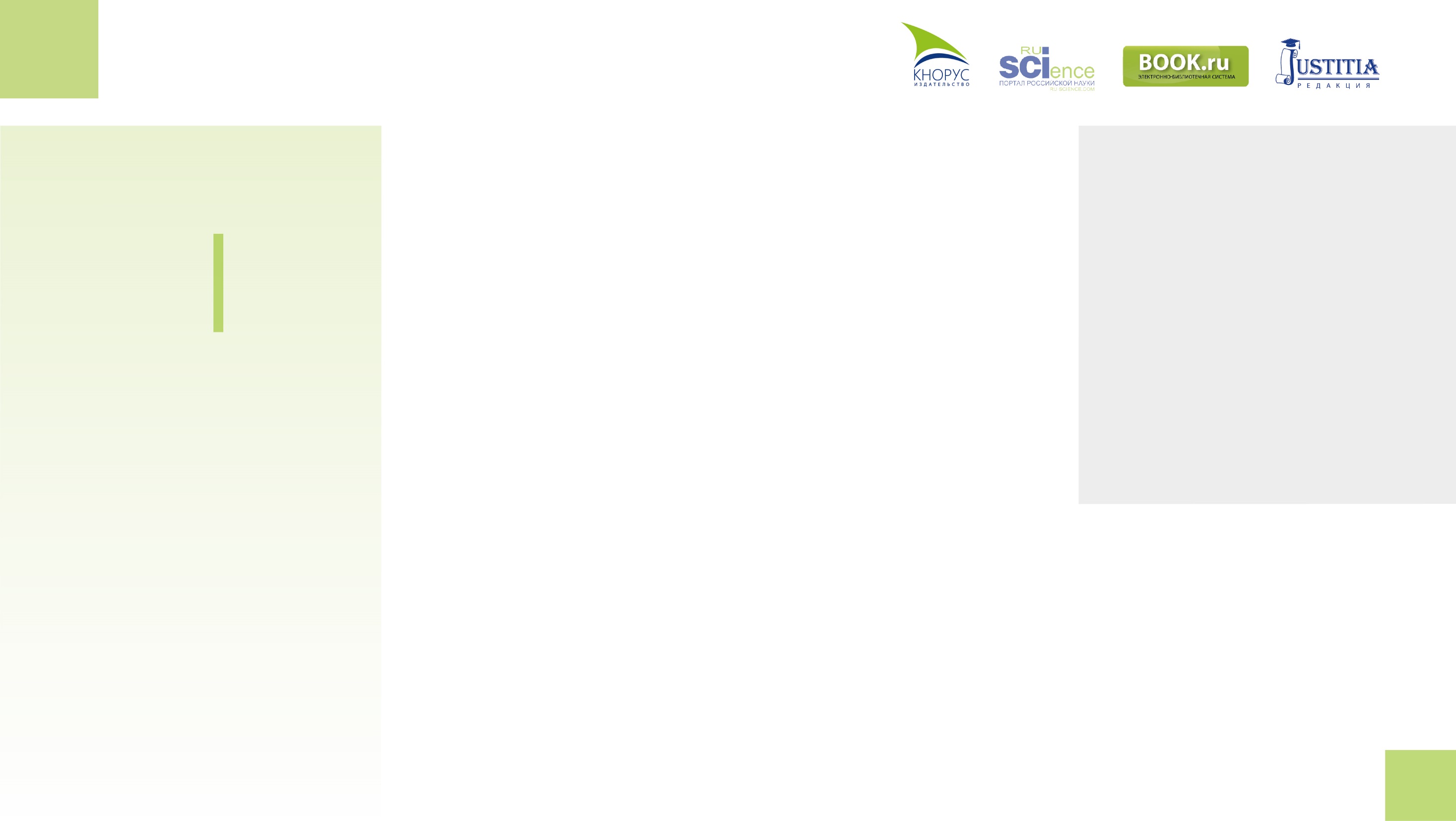 УНИВЕРСИТЕТ 3.0
Миссия BOOK.RU – создание библиотеки нового формата, отвечающей потребностям современного студента, преподавателя, ученого.
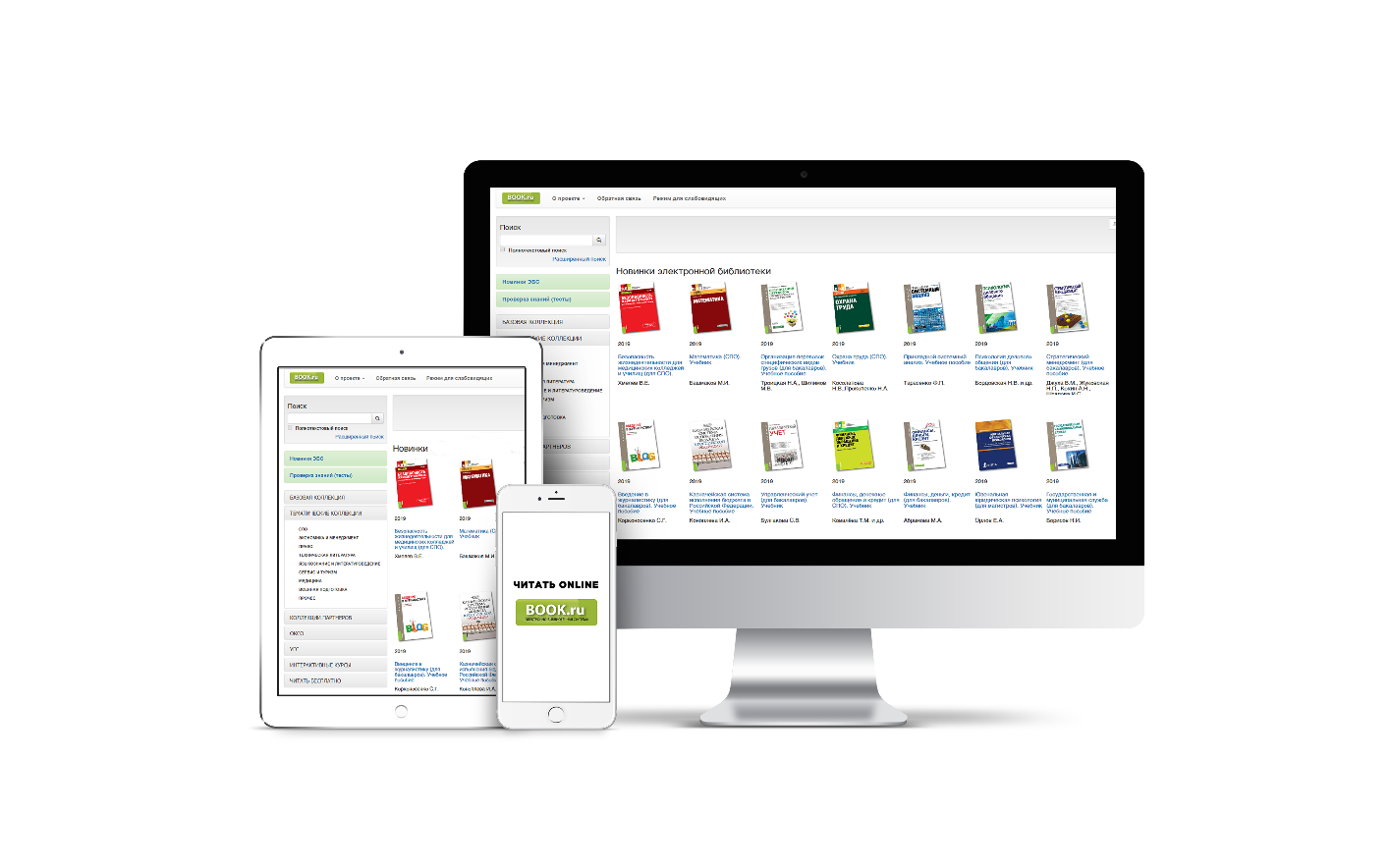 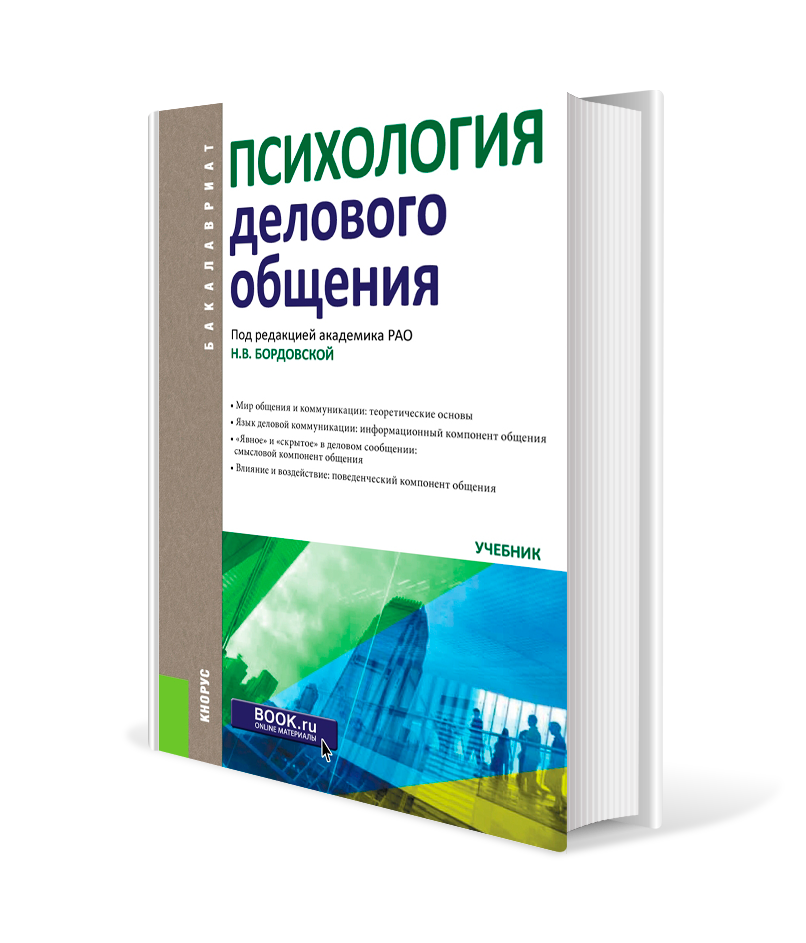 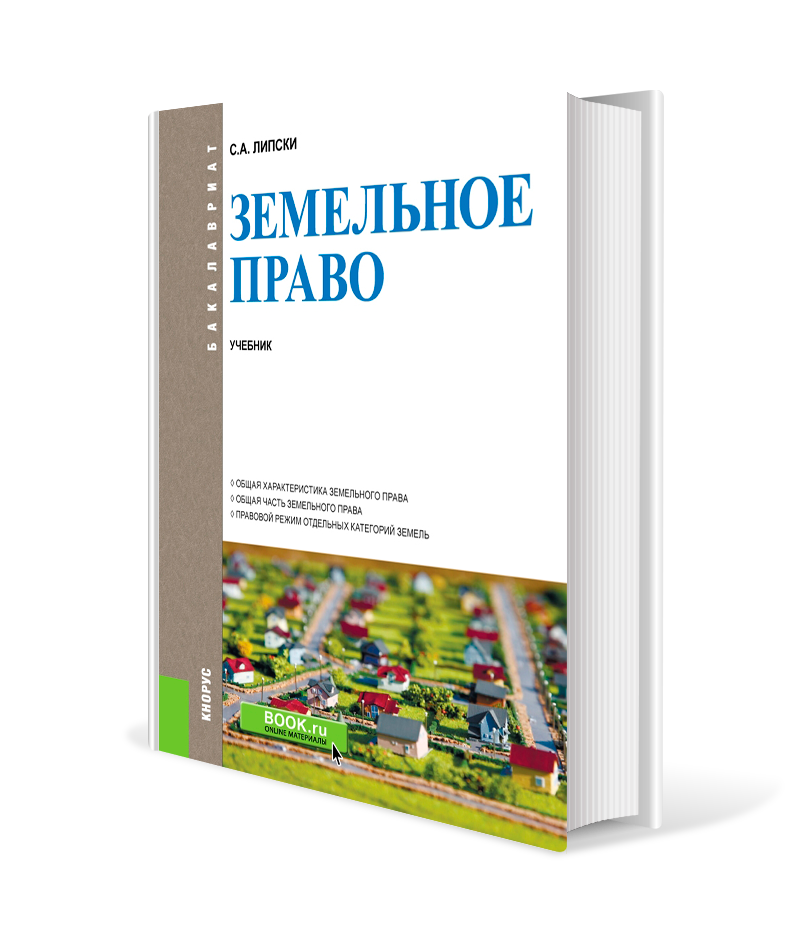 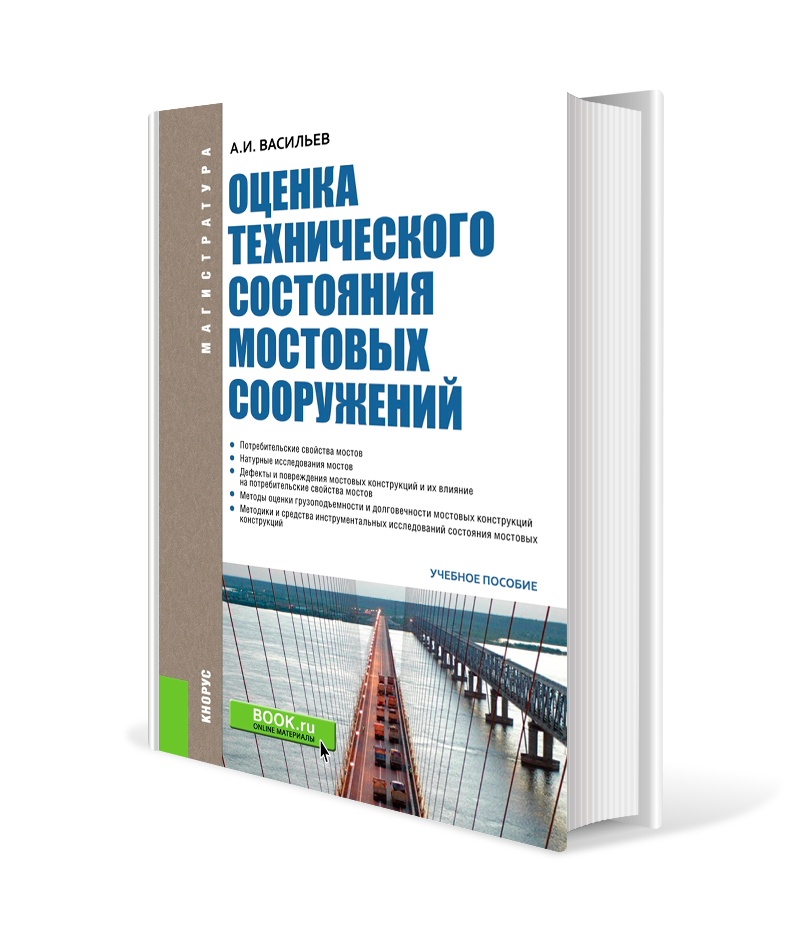 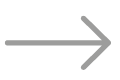 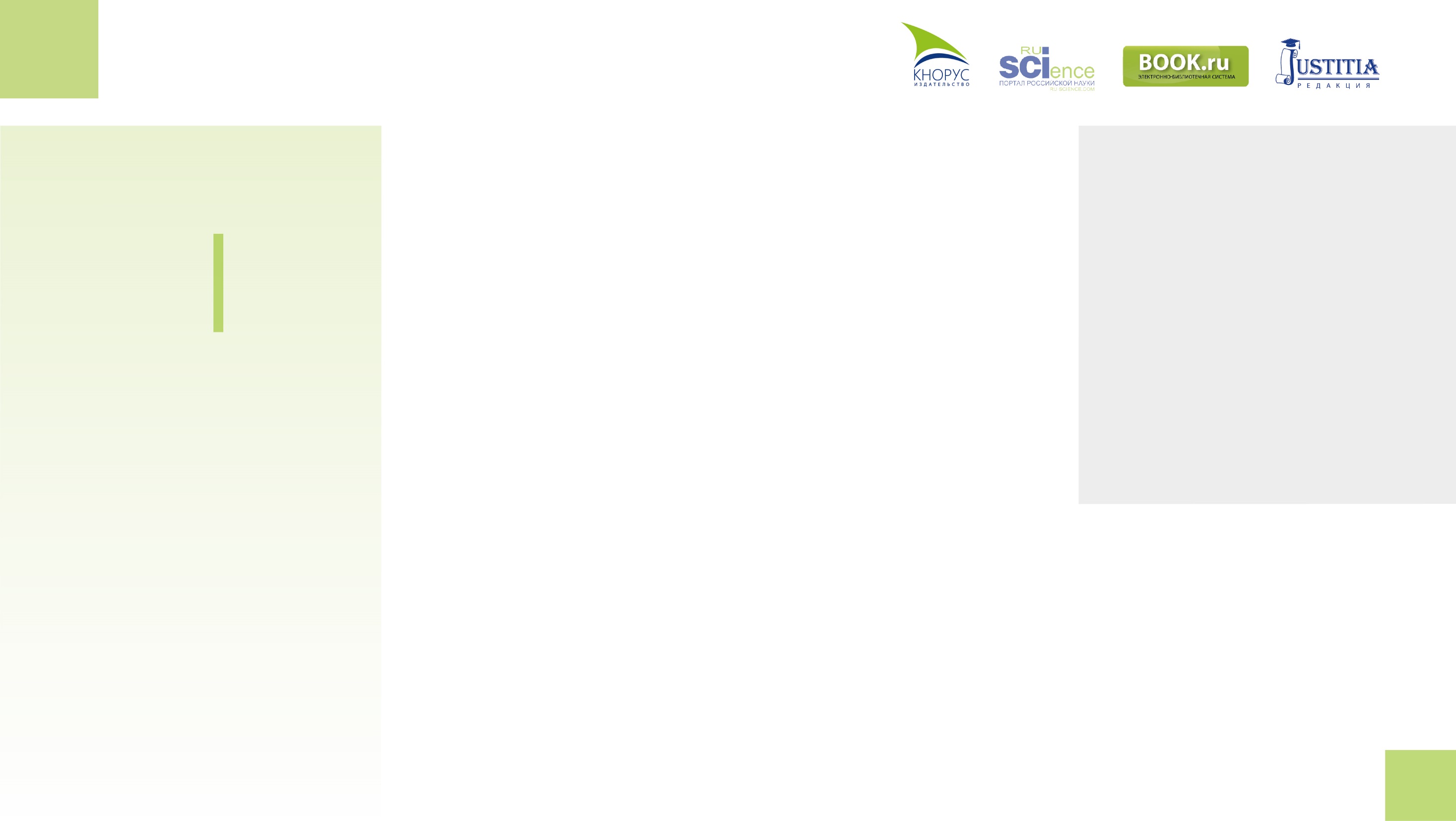 ОБРАТНАЯ СВЯЗЬ
ВЗАИМОДЕЙСТВИЕ С БИБЛИОТЕКАМИ
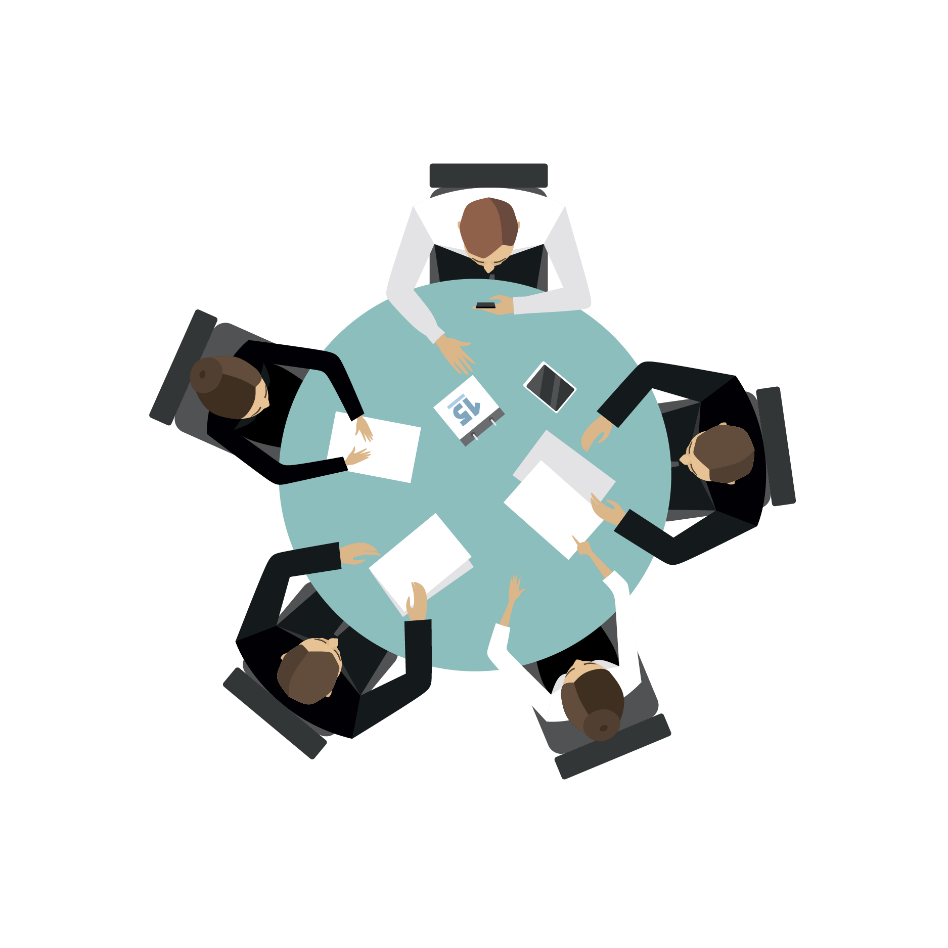 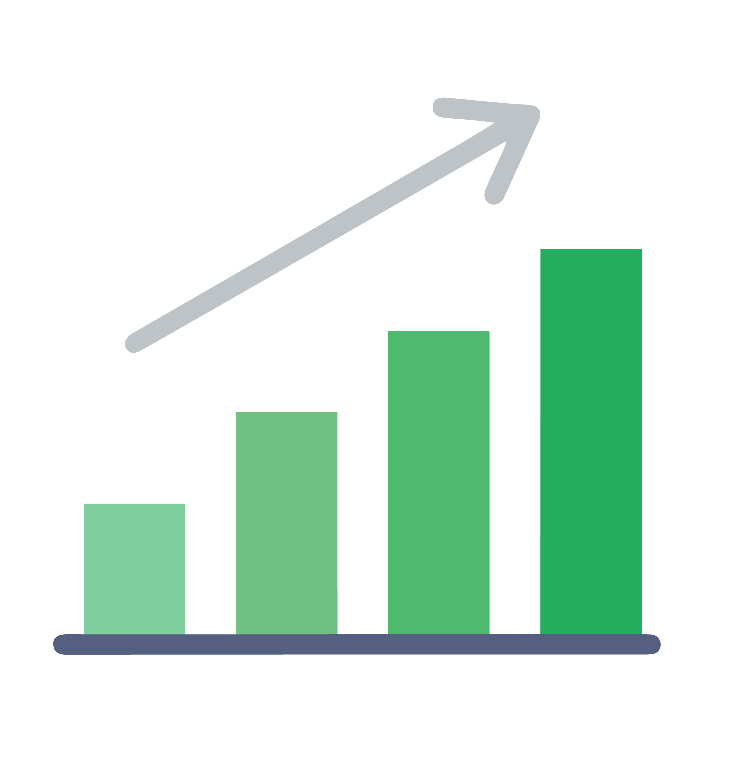 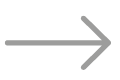 Совместные 
мониторинги системы
Обновление модулей 
и сервисов ЭБС BOOK.RU
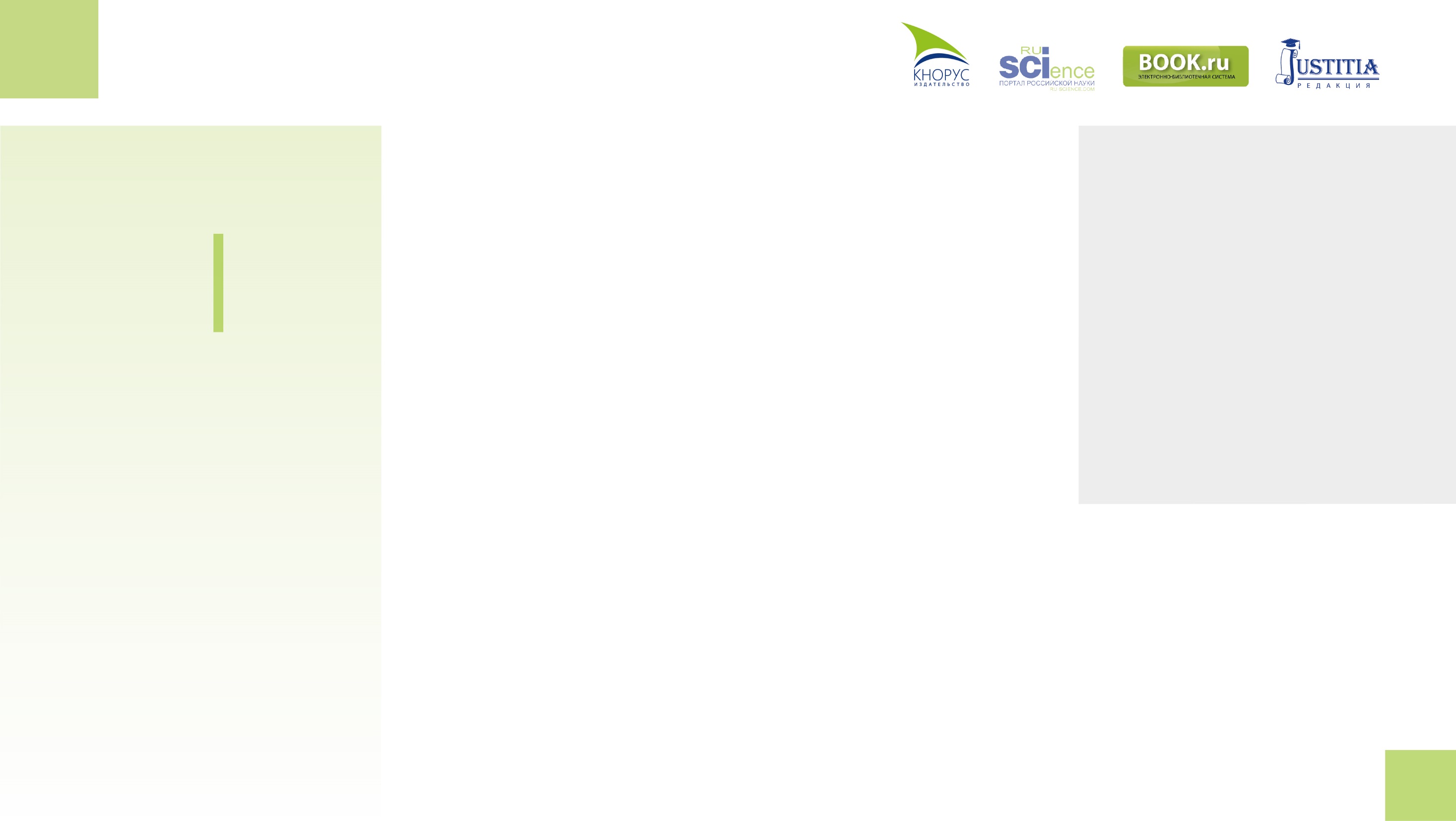 НОВЫЕ СЕРВИСЫ ЭБС BOOK.RU
НОВЫЙ МОДУЛЬ ЧТЕНИЯ КНИГ
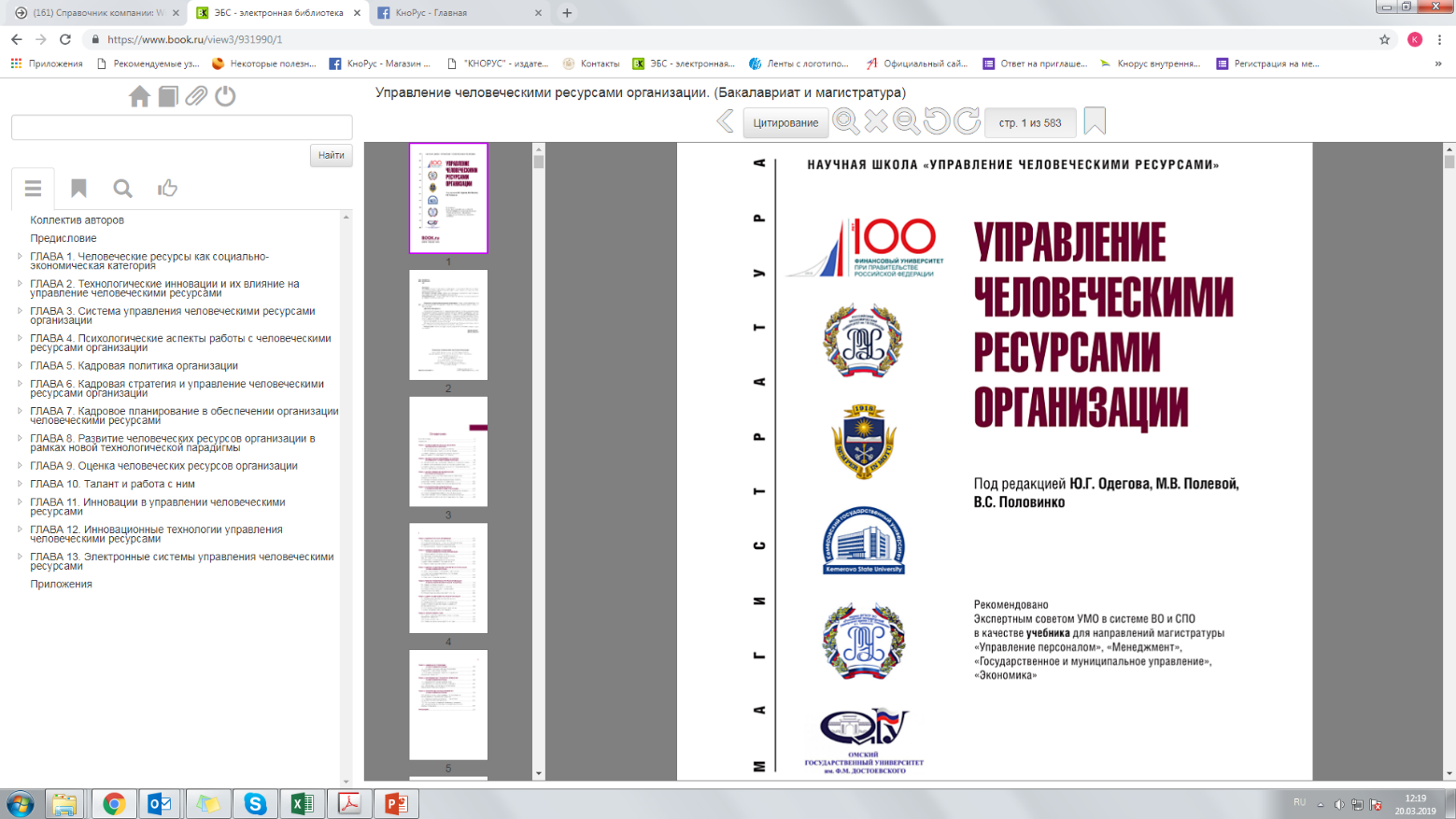 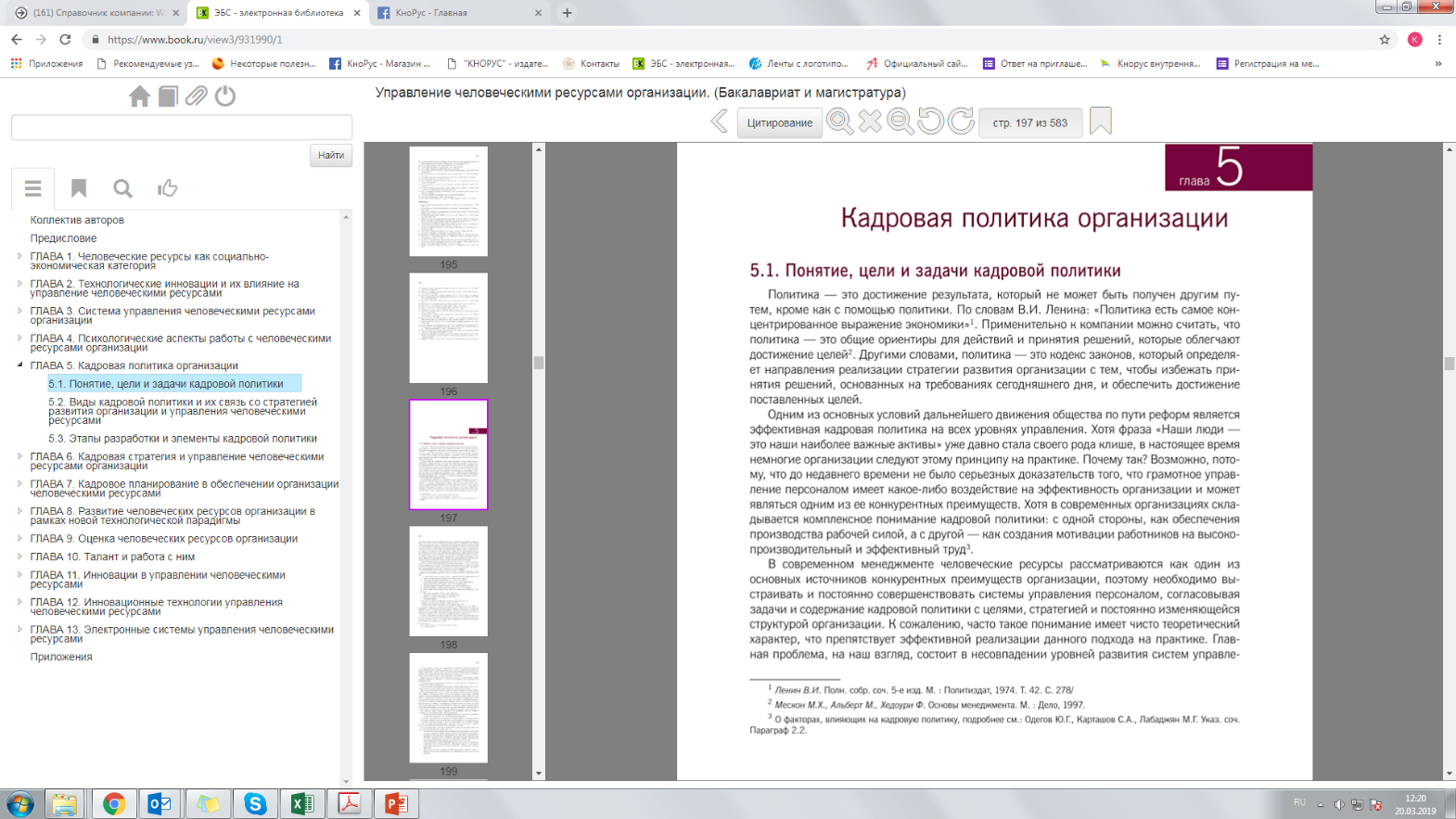 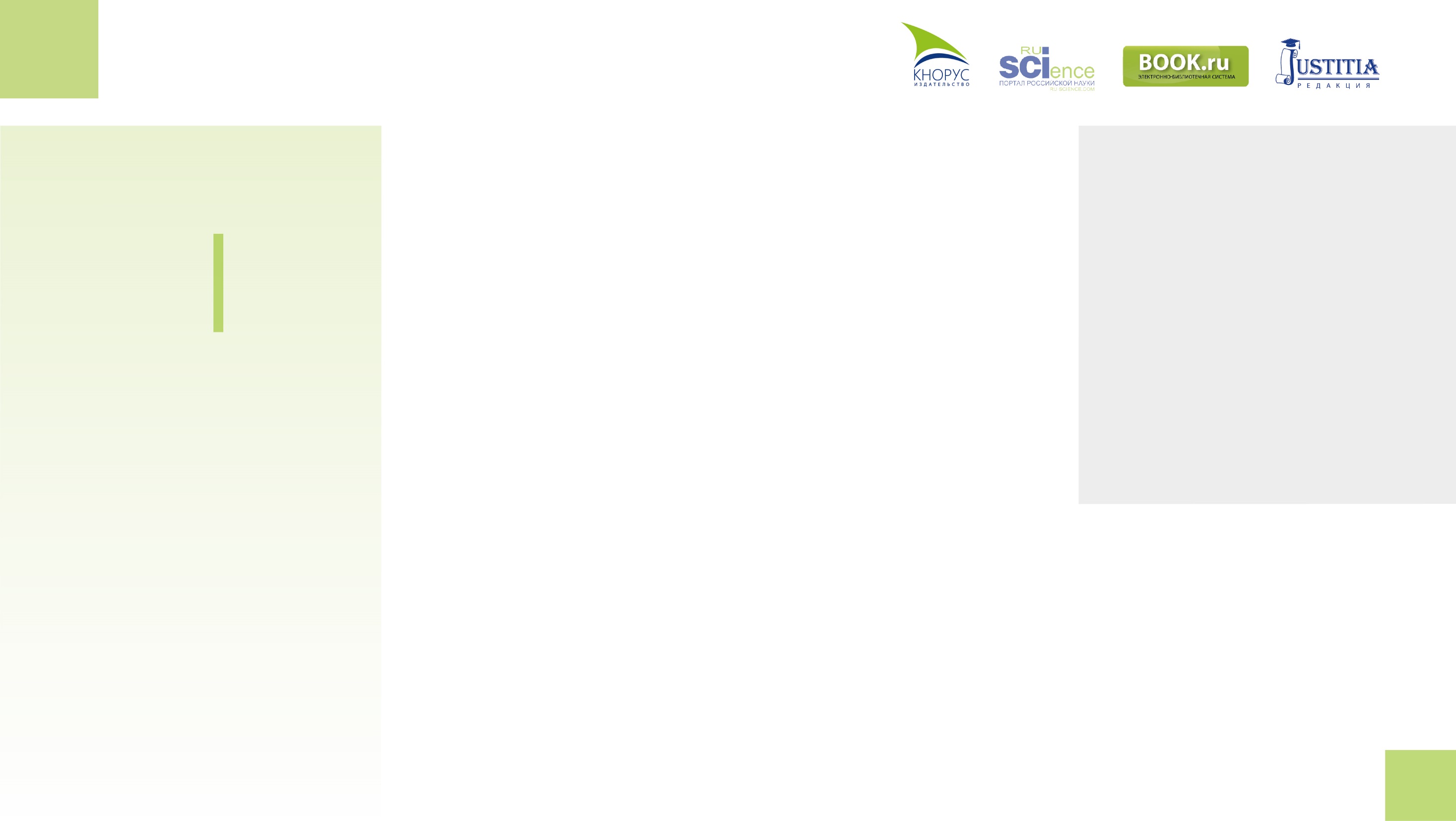 НОВЫЕ СЕРВИСЫ ЭБС BOOK.RU
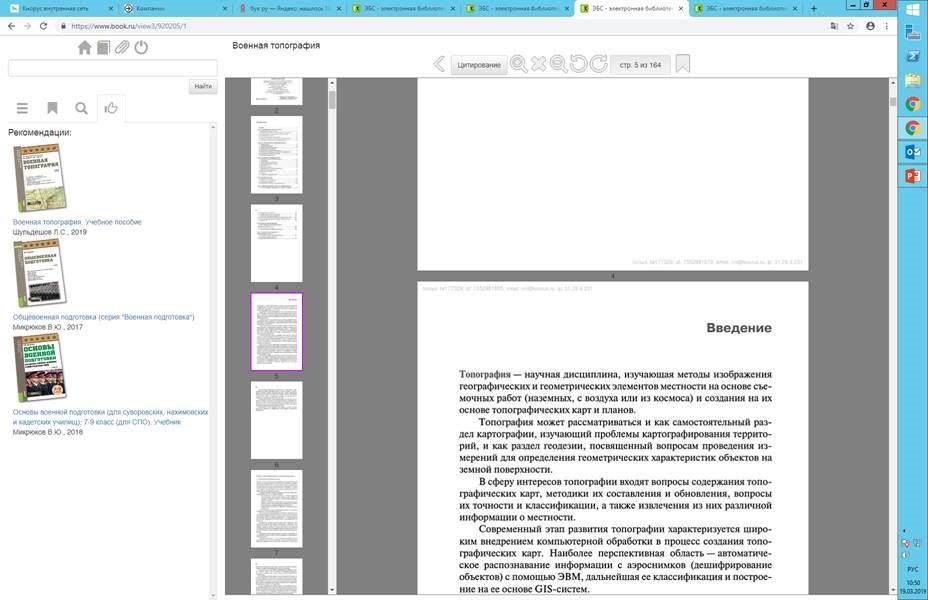 ПРЕИМУЩЕСТВА НОВОГО МОДУЛЯ
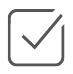 Новая функция: 
-    рекомендация книг по выбранной тематике

Усовершенствованная навигация по книге:
миниатюры страниц  
плавный скроллинг

Обновленный внутритекстовый поиск

Улучшенная совместимость с мобильными 
устройствами
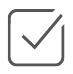 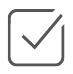 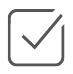 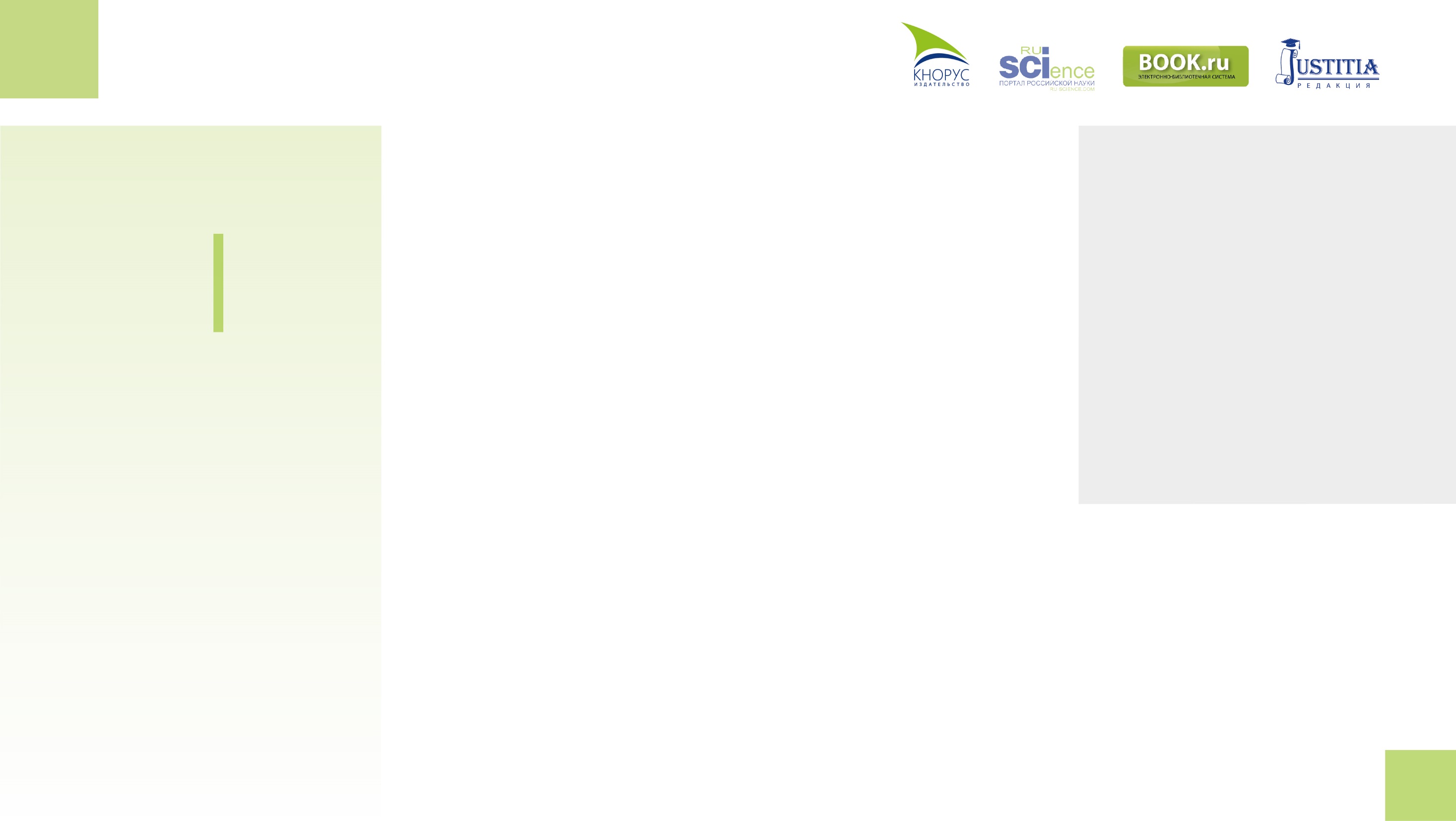 МОТИВАЦИЯ ЧТЕНИЯ
СТАТИСТИКА ДЛЯ ВСЕХ ПОЛЬЗОВАТЕЛЕЙ
Взгляд библиотекаря и читателя
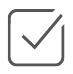 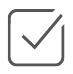 Формирование рейтинга пользователей вуза
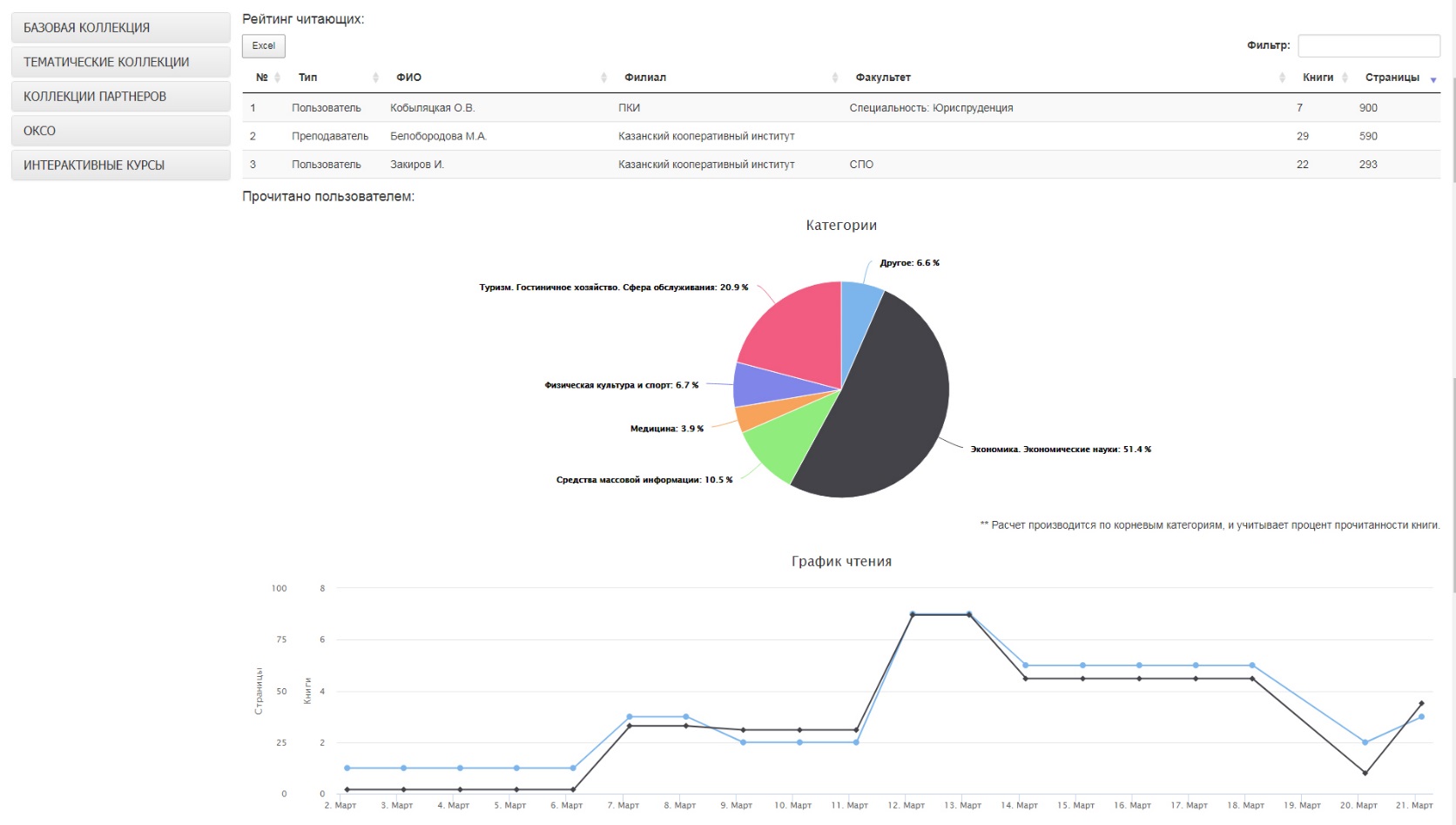 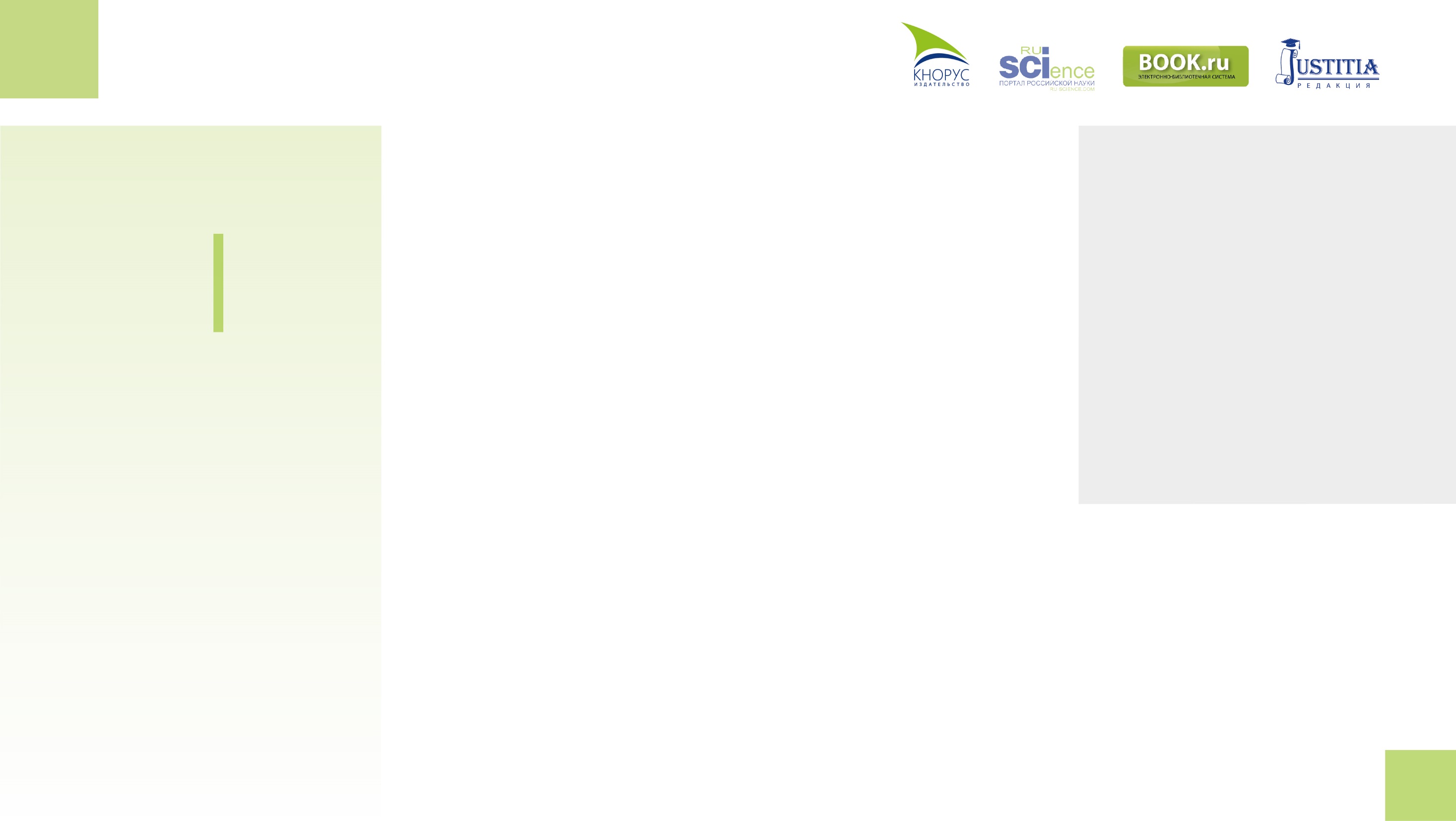 НОВЫЕ СЕРВИСЫ ЭБС BOOK.RU
НОВЫЕ ВИДЫ ОТЧЕТОВ ДЛЯ БИБЛИОТЕК
Общий / Книги / Читатели / Сводный / Доступно
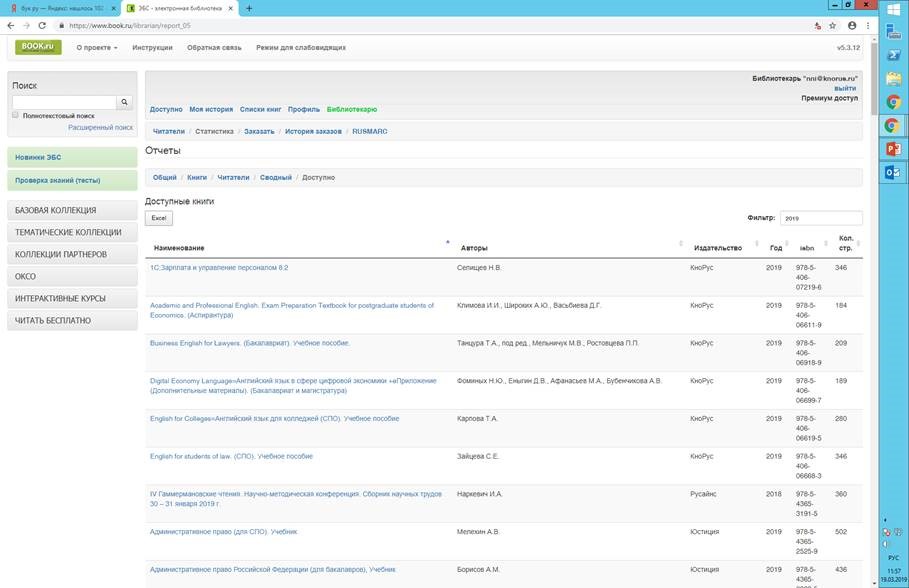 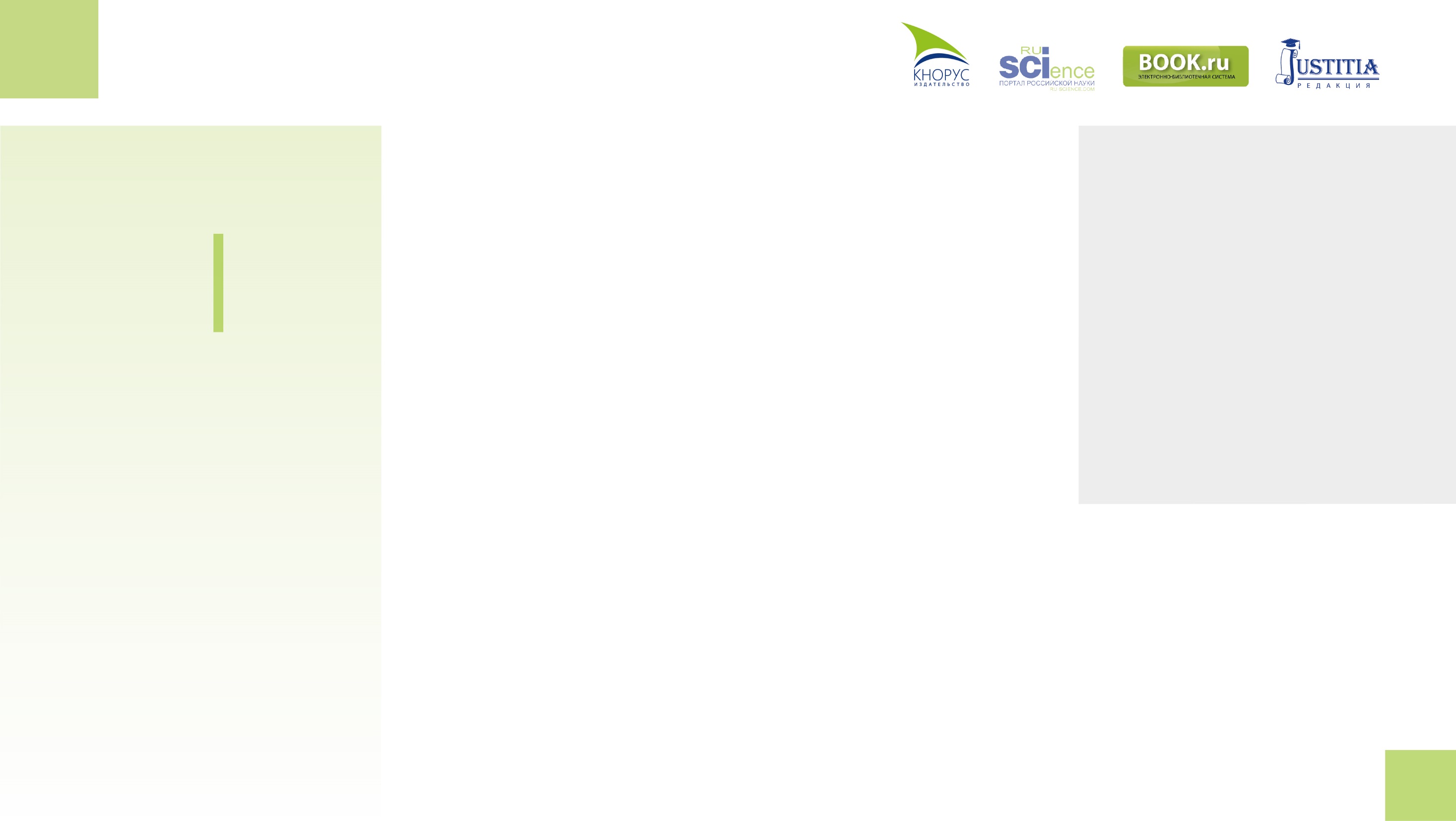 НОВЫЕ СЕРВИСЫ ЭБС BOOK.RU
ФУНКЦИЯ ВЫГРУЗКИ ПОДПИСКИ В EXCEL
(Альтернатива RUSMARC)
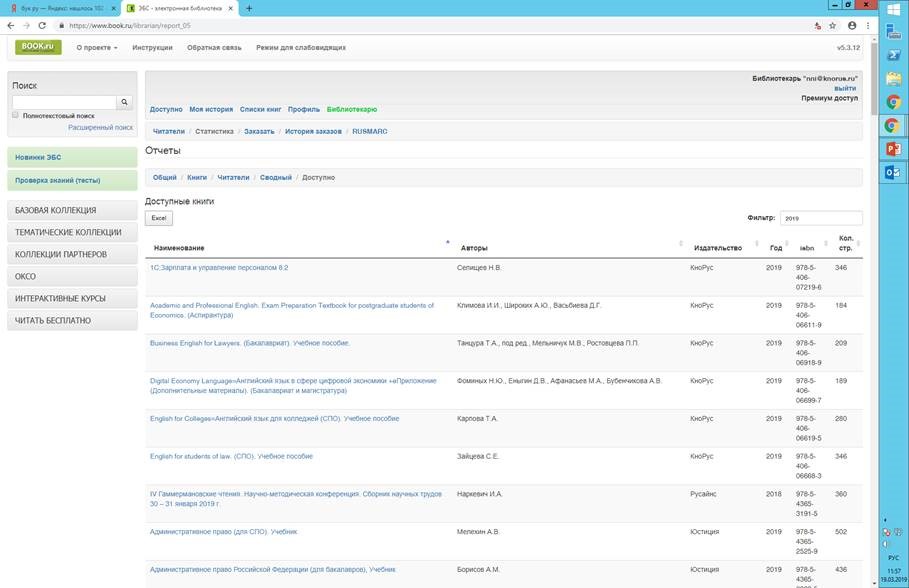 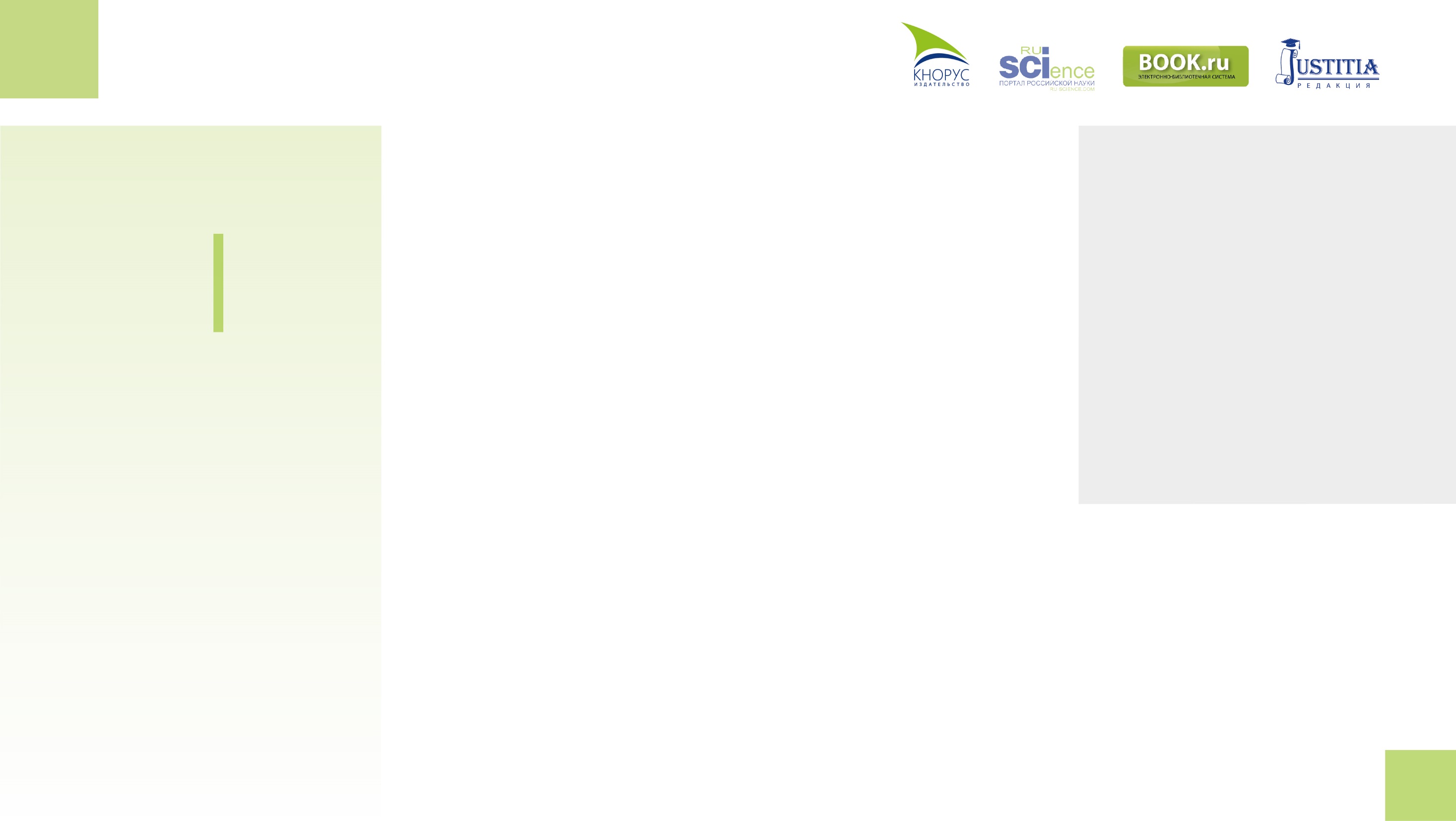 НОВЫЕ СЕРВИСЫ ЭБС BOOK.RU
ФУНКЦИЯ ВЫГРУЗКИ ПОДПИСКИ В EXCEL
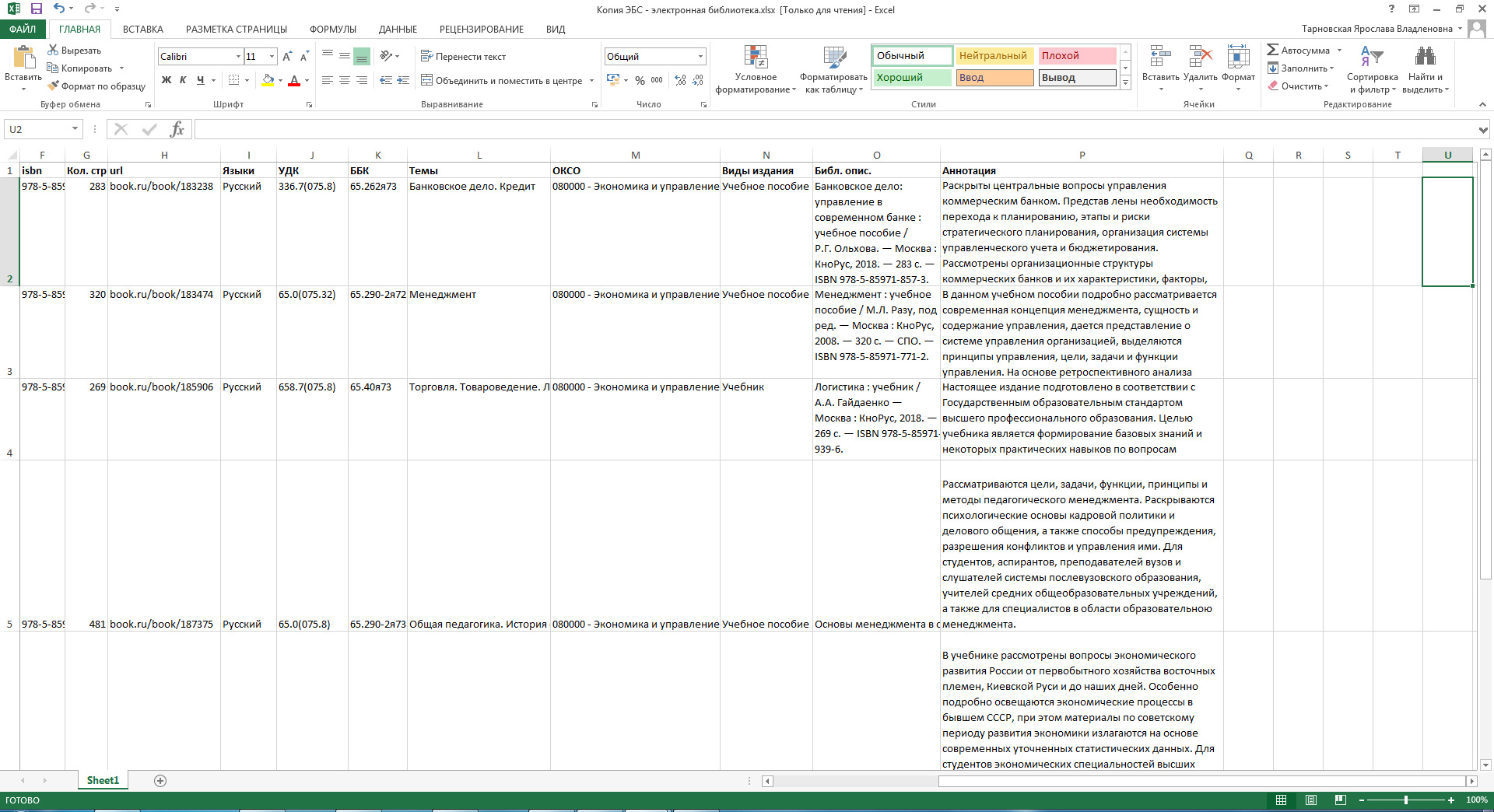 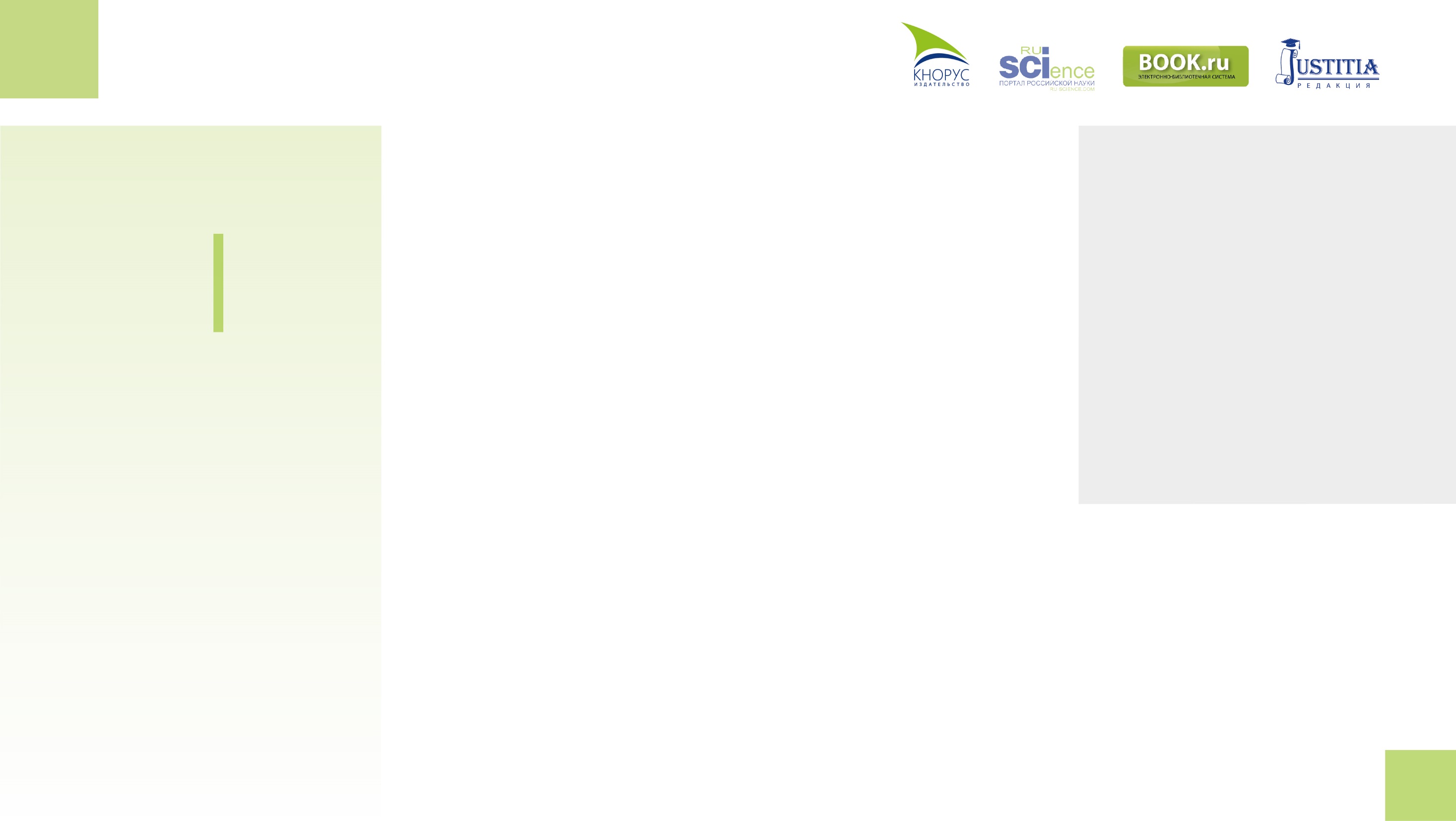 НОВЫЕ СЕРВИСЫ ЭБС BOOK.RU
Функция управления правами доступа — 
позволяет библиотекарю управлять пользователями группы и редактировать их персональные данные

Обновление профиля пользователя

Обновление раздела «Статистика пользователя»

Функция формирования сводного отчета в статистике для библиотекарей
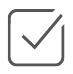 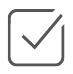 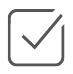 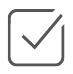 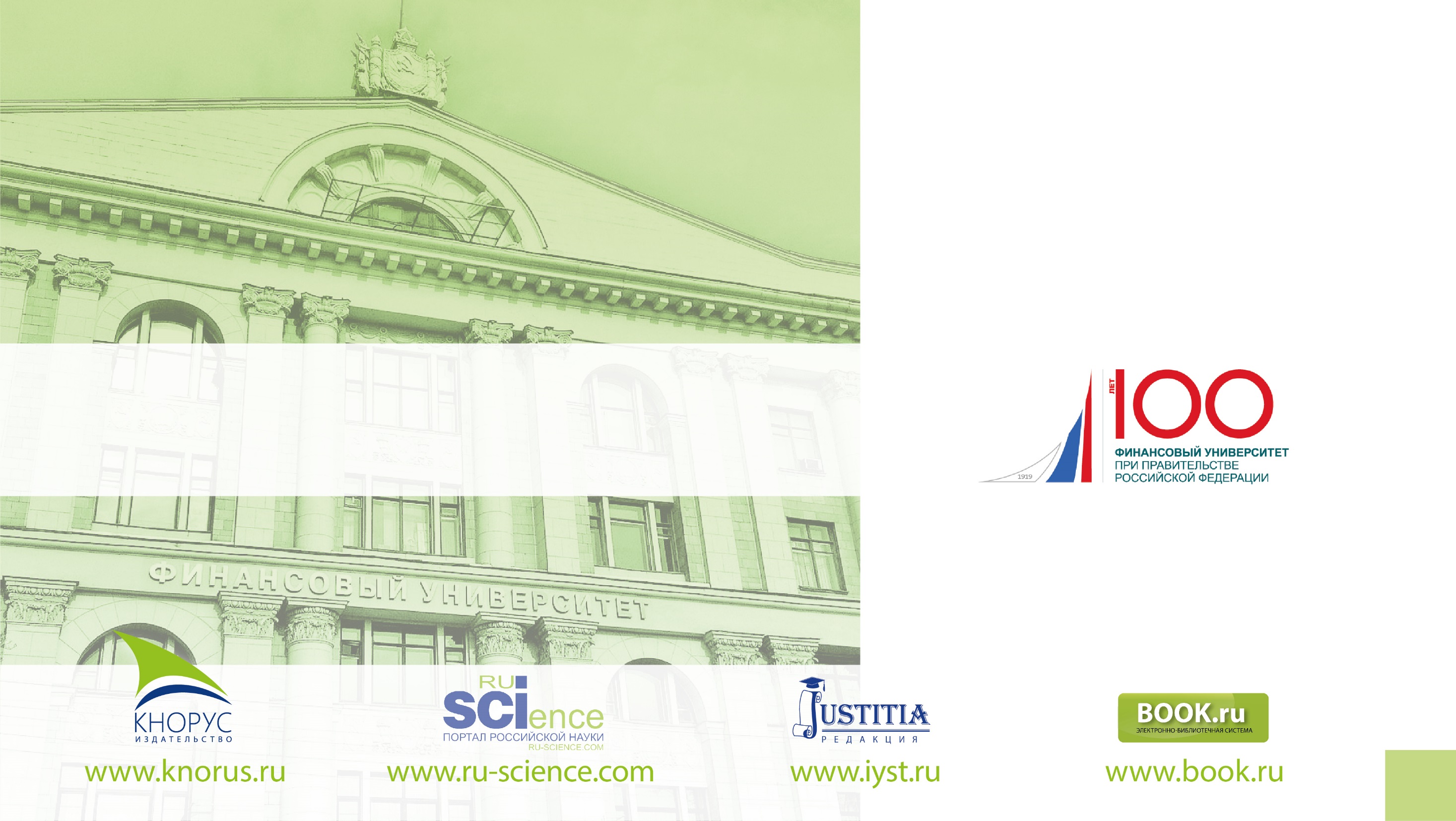 НЕСТЕРОВА НАДЕЖДА ИВАНОВНА
Коммерческий директор
+7 (985) 135-31-75
nni@knorus.ru
www.knorus.ru
ПОДКЛЮЧАЙТЕСЬ К ЭБС BOOK.RU
ОЦЕНИТЕ НОВЫЕ ФУНКЦИИ УЖЕ СЕГОДНЯ